SNP party
By 
Craig Allan 
And Ryan McLaren
SNP STAND FOR?
Scottish national  party
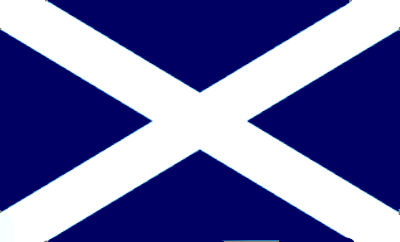 SNP education
Education shows the difference the powers of the Scottish Parliament can make as the SNP is continuing to invest in Education Maintenance Allowances with £30 million of funding for the next year.
The SNP have spoken out after Labour cut £44 million from Scotland's NHS.
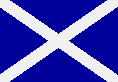 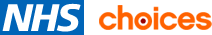 Armed forces
The Scottish forces